Forecasting poverty and malnutrition for early warning, targeting, monitoring, and evaluation
AAEA Session
ASSA Meetings, 4 January 2021
Linden McBride (St. Mary’s College of Maryland), Christopher B. Barrett (Cornell University), Yanyan Liu (IFPRI), Christopher Browne (Cornell University), Leiqiu Hu (University of Alabama - Huntsville), David Matteson (Cornell University), Ying Sun (Cornell University), and Jiaming Wen (Cornell University)
Lessons made salient by 2020
Emergencies can 
arise quickly  
effect their greatest devastation on communities that are already vulnerable and disadvantaged

Significant information gaps impede effective/efficient humanitarian response

Agencies need appropriate tools
[Speaker Notes: Introduction]
Big data revolution?
Data on human movement, behavior, interaction, and the natural and cultivated environments  + simultaneous improvements in data science methods
→ High quality, subnational maps (Blumenstock et al. 2015, Jean et al. 2016, Pokhriyal & Jacques 2017, Engstrom et al. 2017, Noor et al. 2008, Head et al. 2017, Hersh et al. 2020, Masaki et al. 2020, Yeh et al. 2020, Browne et al. 2021)
→ Household level poverty and malnutrition targeting (Kshirsagar et al. 2017, McBride & Nichols 2018, Knippenberg et al. 2019)
→ Early warning (Mude et al. 2009, Lentz et al. 2018, Tang et al. 2018, Yeh et al. 2020, Browne et al. 2021 )

Can big data revolutionize poverty and malnutrition mapping, targeting, M&E and forecasting?
[Speaker Notes: Introduction and research question]
Caution : Agencies’ needs vary
Trade offs 
Asset-based models versus most predictive feature set
Highly predictive model with hundreds of features from disparate sources (Pokhriyal & Jacques 2017) versus a lean data tool (Schriener 2007, Kshirsagar et al. 2017, Baez et al. 2019)

Purpose and use case
What type of deprivation is being mapped/targeted/monitored/forecasted?
What is the time horizon?
How transparent/accessible does the final model need to be? 
How onerous is the data collection and curation task?
[Speaker Notes: Introduction to thesis and preview of discussion]
Fit tools to tasks
Targeting versus mapping

Current versus chronic

Static versus dynamic

Data
[Speaker Notes: Outline of talk]
Targeting versus mapping
Targeting tools (Grosh & Baker 1995, Coady, Grosh & Hoddinott 2004, Schriener 2007)
Parameterize a tool for targeting, M&E of households
Stocks on RHS, flows on LHS

Mapping (Ghosh & Rao 1994, Rao 1999, Elbers et al. 2003, Coudouel & Bedi 2007)
Estimate spatial distribution of deprivation for targeting, M&E of geographic areas

Targeting identifies poor/malnourished people while mapping estimation identifies poor/malnourished places
[Speaker Notes: First set of points and defining terms
Maybe comment on monitoring and forecasting here as well?]
Targeting versus mapping: Targeting innovations
Scorecard approach to proxy means test development using machine learning for dimension reduction and out of sample validation for model assessment

Important innovations 
Lean data (Schriener 2007, Kshirsagar et al. 2017, Baez et al. 2019)
High frequency data (Knippenberg et al. 2019)
Administrative data (Altındağ et al. 2021)
Targeting versus mapping: Mapping innovations
Combining different data inputs using CNN or other ML methods to estimate measures of deprivation at local levels

Important innovations
Cell Data Records (Blumenstock et al. 2015)
Nightlights, daytime satellite imagery, NDVI, remotely sensed data (Jean et al. 2016, Yeh et al. 2020)
Combined data sources (Pokhriyal & Jacques 2017, Yeh et al. 2020) 
Multidimensional Poverty Index (Pokhriyal & Jacques 2017, Njuguna & McSharry 2017)
Open source data (Hersh et al. 2020)
Multivariate prediction of correlated outcomes (Browne et al. 2021)
[Speaker Notes: there seems to have been much more progress in mapping than in targeting. That’s almost surely because high resolution georeferenced data have become abundant and cheap, mainly due to satellite-based remote sensing, while individual/household data are harder to collect cheaply and quickly at scale (beyond cell phone records, which is where many of the advances are happening).Add: Blumenstock et al. 2015, Jean et al. 2016, Pokhriyal & Jacques 2017, Engstrom et al. 2017, Noor et al. 2008, Head et al. 2017, Hersh et al. 2020, Masaki et al. 2020, and Yeh et al. 2020).]
Targeting versus mapping: Frontiers
Multi-dimensional nature of deprivation 

Predicting low probability/noisy outcomes (Head et al. 2017)

Limitations of available data (Blumenstock 2016 & 2020)

Determinants of geographically concentrated poverty (Yeh et al. 2020)
Chronic versus current
The poor and malnourished include those who are chronically as well transitorily in a state of deprivation

Evidence that the transitory poor/food insecure make up the majority poor/food insecure (Baulch & Hoddinott 2000, Knippenberg et al. 2020)

Heterogeneity in spell length
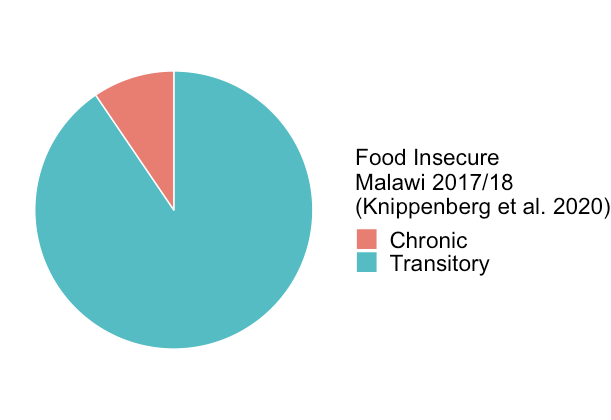 [Speaker Notes: the transitorily poor/food insecure are a majority on a headcount (not necessary gap or distributionally sensitive) basis. And the transience is typically overestimated due to measurement error and short panel intervals (Naschold & Barrett 2011).  Identifying the transitorily poor/food insecure is almost surely much harder using remote sensing sources  – rather than survey or administrative (e.g., store purchase) data – and thus the larger the transitory share in a place, the bigger the challenge to use these new methods. And in places with intense and prevalent chronic poverty/food insecurity probably don’t need much targeting/mapping help since most are poor/food insecure in most periods. So the places where the need is greatest for tools to improve response the challenge is also greatest.]
Chronic versus current
Asset based theory (and empirics) of poverty traps  
→ asset holdings are important inputs/outputs in targeting/mapping/forecasting long term deprivation

Big data (most predictive feature set) approach
→ model with highest out of sample R2 may not identify chronic poor/food insecure

Innovations
Recent mapping models do relatively well predicting asset poverty across space (Blumenstock et al. 2015, Jean et al. 2016, Yeh et al. 2020, Browne et al. 2021) and over time (Yeh et al. 2020, Browne et al. 2021)
[Speaker Notes: These two are at tension because: asset data tend not to be big data (or can’t be easily groundtruthed due to lack of survey data) -- we are all using DHS and LSMS-ISA with surveys at long intervals and rarely panel]
Chronic versus current: Frontiers
Parsing persistently poor from the dynamically mobile: fourth generation well-being assessment (Carter & Barrett 2006) → better mapping well-being dynamics

Resilience targeting/ resilience mapping (Barrett and Constas 2014, Cisse & Barrett 2018, Upton, Cisse & Barrett 2016, Knippenberg et al. 2019)
[Speaker Notes: Modeling well-being dynamics]
Static versus dynamic
Mapping and targeting efforts tend to produce static models

Static models are important for monitoring and evaluation (can fill in gaps in the data)

Early warning systems 
identify those who will be poor/malnourished/food insecure in the next period
anticipate the impact of shocks on vulnerable populations 
are concerned with changes (not just levels)
model welfare dynamics with panel data
[Speaker Notes: This might be where you draw the simultaneous vs. sequential estimation distinction that Browne et al. makes. This matters both for purpose and for how one evaluates a model’s performance (people routinely seem to confuse different OOS validation measures). Also, the importance of mapping tools for monitoring and evaluation is perhaps greatest when one needs baseline data for a program that starts fairly quickly and there has been no recent, reliable quality, large scale household survey. These methods in principle can provide (area-based, not household-specific) baseline indicators for M&E. In principle, governments could do continuous M&E if they update maps regularly.]
Static versus dynamic: Innovations
Food insecurity early warning using high frequency data (Mude et al. 2009, Lentz et al. 2018) 

Tang et al. (2018), Yeh et al. (2020) demonstrate that CNNs trained on changes in satellite imagery can predict changes in consumption or asset wealth in future periods

Browne et al. (2021) produce contemporaneous and sequential prediction of correlated asset wealth and malnutrition indicators
[Speaker Notes: Mude et al. (2009) generate a famine early warning and emergency needs assessment model using lagged data from northern Kenya to produce a dynamic model ( It was an attempt at assessing early warning potential, given coupled dynamics in the system.); Lentz et al (2018) show that a more diverse, higher frequency data model parameterized using a simple linear regression outperforms the prevailing food insecurity model, the Integrated Food Security Phase Classification System.]
Static versus dynamic: Frontiers
High frequency data needed for monitoring and early warning (Barrett 2010, Headey & Barrett 2015)

Slowest changing features have highest predictive power over time (c.f. chronic versus current)

Integration of time series statistics with ML tools with application in these settings
[Speaker Notes: one of the challenges with high frequency estimates is that slow-changing (or time invariant) geographic features often have the greatest explanatory power (as we find in Browne et al. 2021). Those are almost surely picking up chronic rather than transitory features. Hard to predict transitory change in things other than crop yields (which are increasingly weakly related to well-being outcomes as markets grow more integrated). there’s a broader point to make: models trained on prior observations necessarily assume some sort of stationarity (even if it’s trend or difference stationarity), i.e., that the data generating process of the past remains the current/future DGP. But analysts rarely test for stationarity. And when previously-unobserved states arise, past DGPs are typically a poor guide (as a thought experiment, consider small island states post-sea level rise that leaves them near-permanently underwater).]
Data
ML informed map, tool, or model will only be as good as the data on which it is trained and tested

undersupply of the global public good of collection, standardization, updating and open access curation of key variables

one can only predict with accuracy states and processes that have been previously observed in data → assumed stationarity in DGP

COVID has likely accelerated trends towards more creative data collection (Blumenstock 2020)


Of standar
[Speaker Notes: there’s a broader point to make: models trained on prior observations necessarily assume some sort of stationarity (even if it’s trend or difference stationarity), i.e., that the data generating process of the past remains the current/future DGP. But analysts rarely test for stationarity. And when previously-unobserved states arise, past DGPs are typically a poor guide (as a thought experiment, consider small island states post-sea level rise that leaves them near-permanently underwater).]
Data: Frontiers
Tradeoffs
Data needs of predictive model versus ease of data curation and updating
Returns from combining data sources
Spatial resolution vs. temporal resolution vs. length of time series  

Needs/challenges
Sentinel sites (variation where it is needed) (Barrett 2010, Headey & Barrett 2015)
Balancing information on vulnerable against privacy and protection
[Speaker Notes: he highest resolution sensors have shorter time series available and often less frequent observations of a given location
Social media data, networks]
Conclusion
Big data and ML methods are revolutionizing mapping, targeting, M&E, and early warning

However, effective use requires thoughtful consideration of the purpose and use cases of the map/tool/model

Data availability and curation remain a serious limitation

No targeting, mapping, or early warning model will be effective without the political will and financial support to take action/intervene.
[Speaker Notes: Lybbert paper: Hh-level targeting or impact eval without rich survey data (like Kathy et al use) is really hard.
emphasize the targeting vs. mapping issue.
Reinforces the implicit issue in Jean et al. (that Yanyan's about to discuss): difficulty disentangling severity of outcomes within poor areas, especially poor rural areas where the available observables are limited, even if one can gather high frequency and high resolution data.

Objective function of the agency]
Thank you!

Questions/Comments
Email: lemcbride@smcm.edu
Twitter: @LindenMcBride
Acknowledgements: Financial support for this research was provided by USAID under cooperative agreement # 7200AA18CA00014, “Innovations in Feed the Future Monitoring and Evaluation - Harnessing Big Data and Machine Learning to Feed the Future.” 
The contents are solely the authors’ responsibility and do not necessarily reflect the views of USAID or the United States Government.